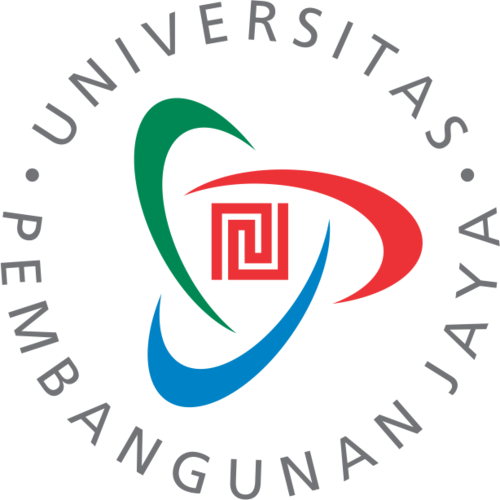 MANAJEMEN MEDIA
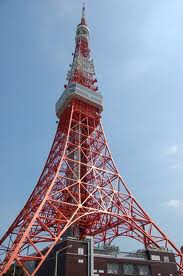 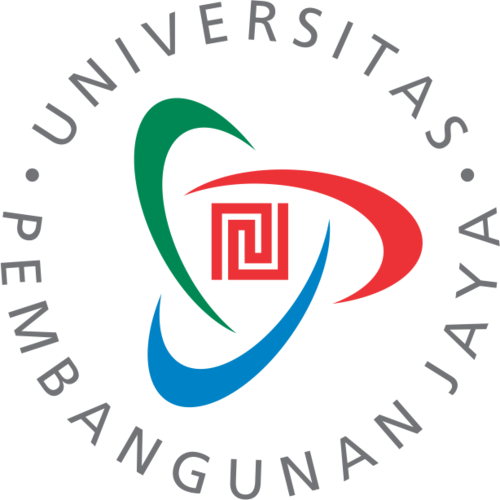 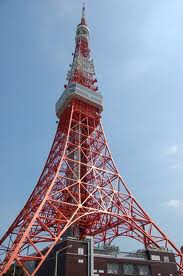 EKONOMI POLITIK MEDIA & KOMODIFIKASI
Pengertian ekonomi politik media; pengertian komodifikasi; implementasi komodifikasi di industri media televisi.
MODEL MEDIA TV
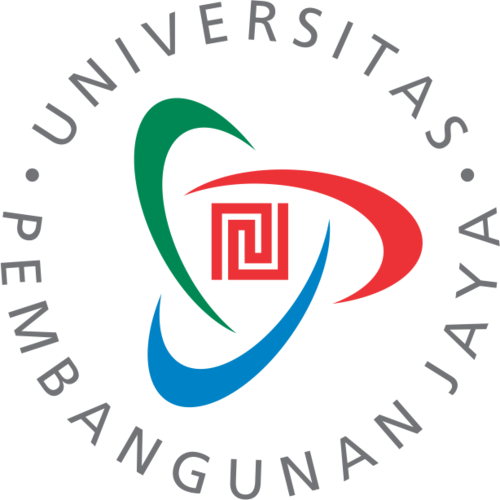 MEDIA TELEVISI
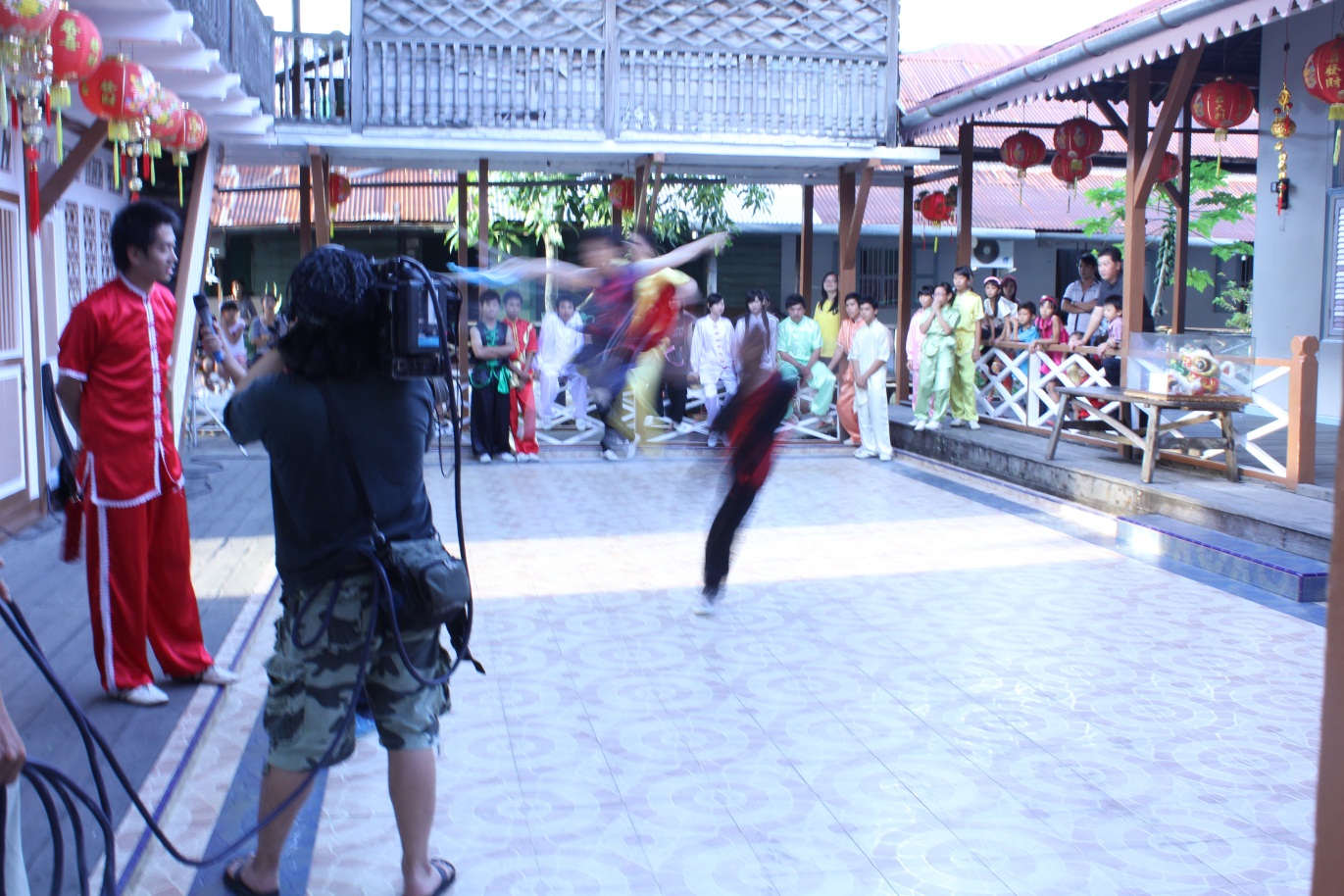 TEKNOLOGI DAN PADAT MODAL
SEJARAH
METAFORA MEDIA
FILOSOFIS
KEBUTUHAN KHALAYAK
REALITAS
MODEL KOMODIFIKASI MEDIA
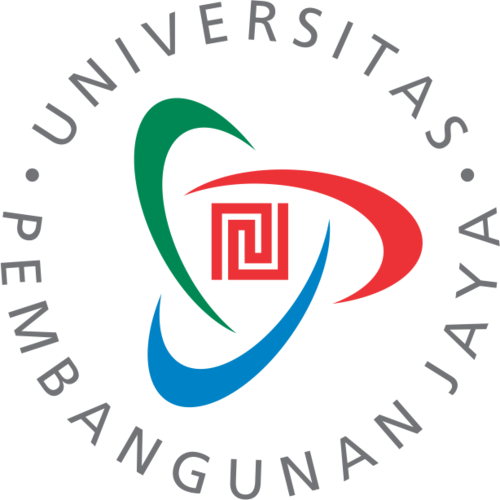 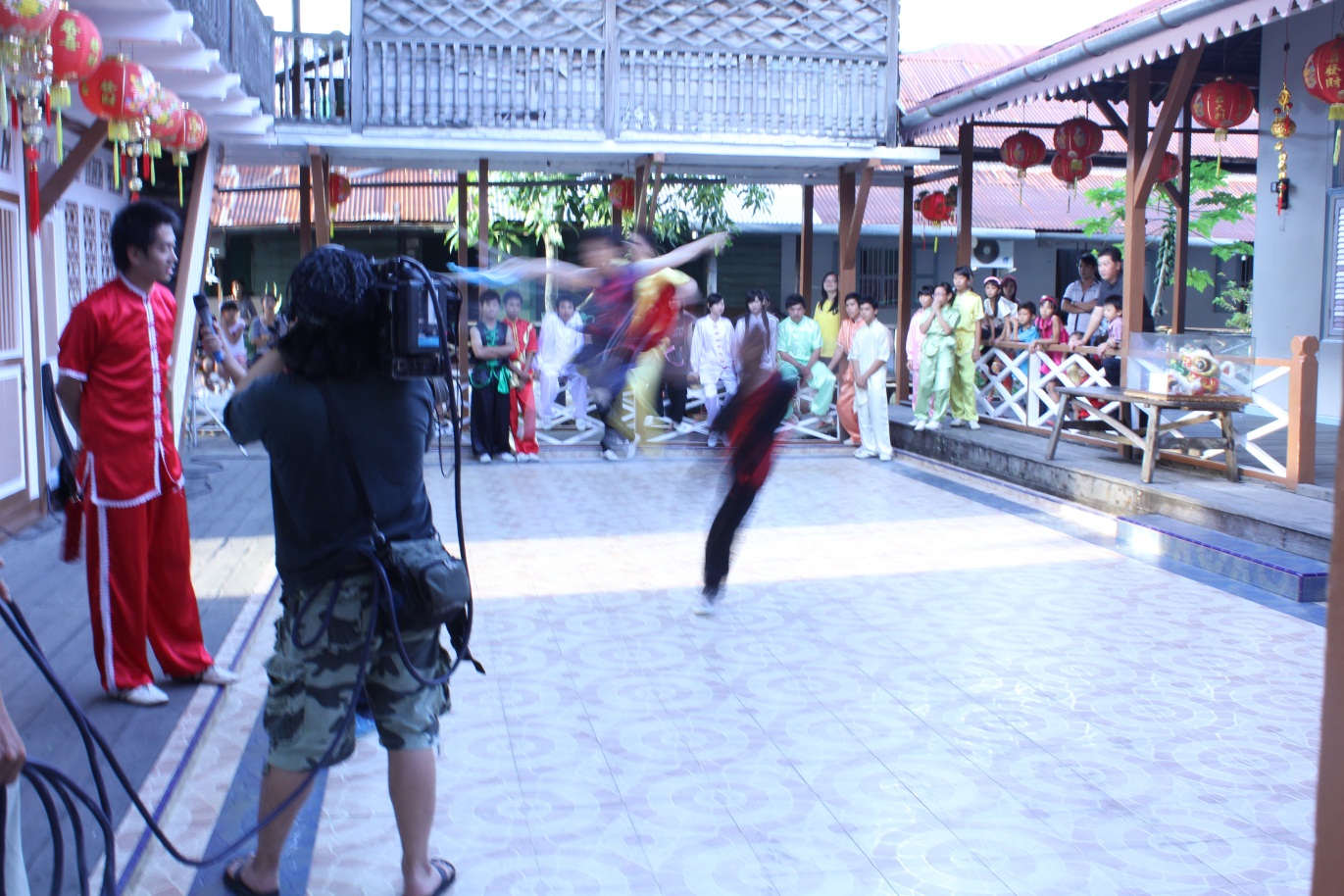 KOMODIFIKASI
KHALAYAK
PEKERJA
ISI MEDIA
MODEL POST-KOMODIFIKASI MEDIA TV
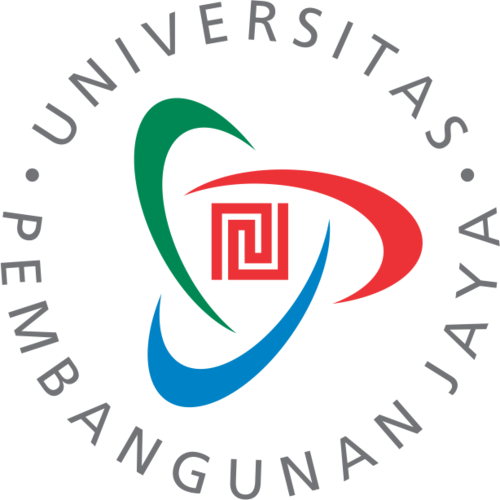 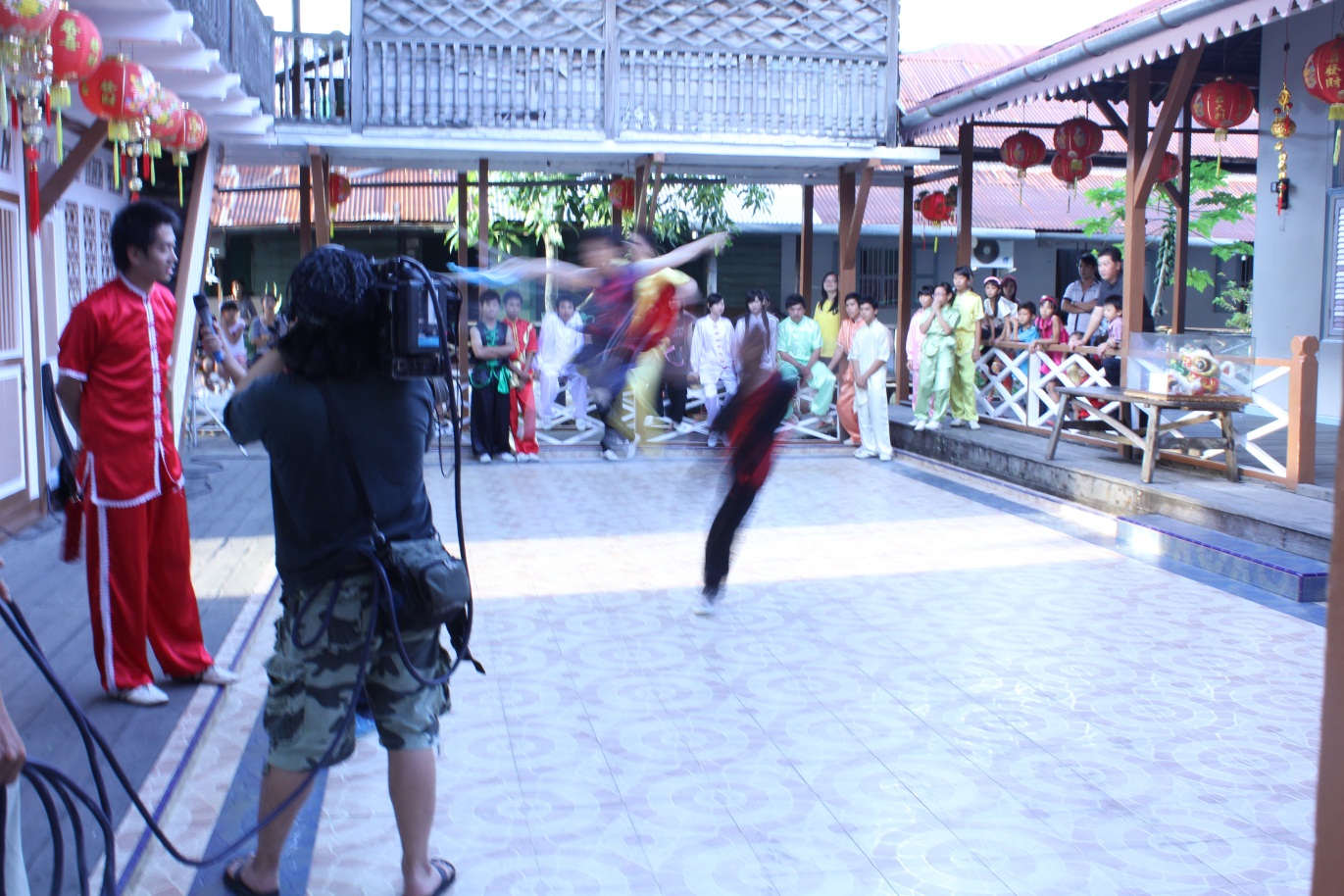 KOMODIFIKASI
KHALAYAK
ASET PEMASARAN
ORGANISASI
DEAKTULISASI 
LEMBAGA PERS DI STASIUN TV
PEKERJA
DEAKTUALISASI 
JURNALIS TELEVISI
ISI MEDIA
HIPERREALITAS
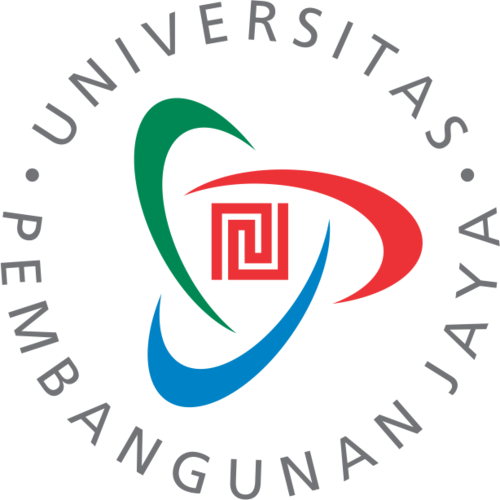 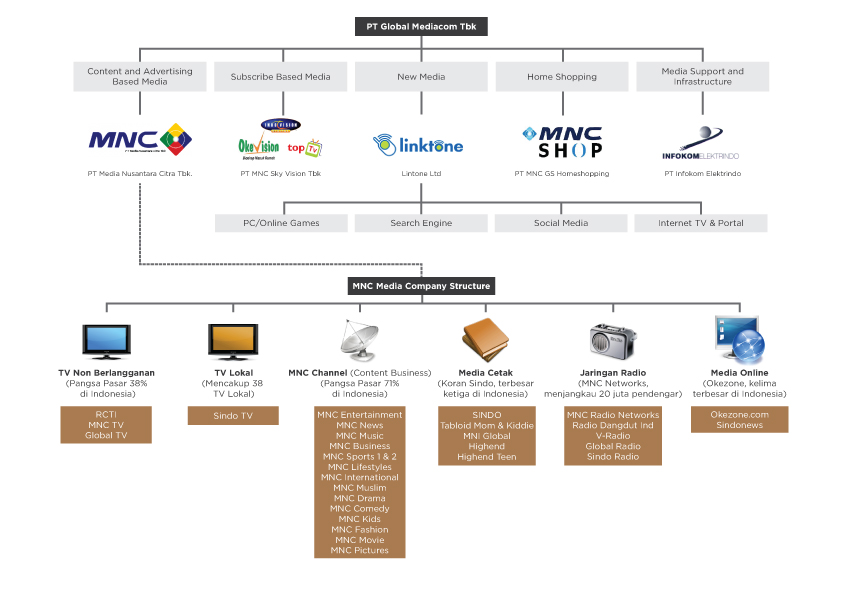 REFERENSI
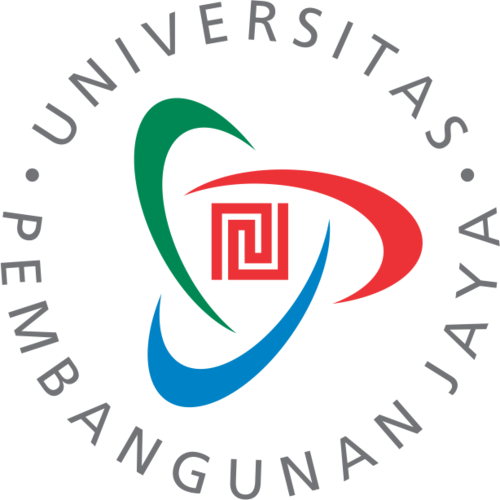 Anggoro, A. Sapto. 2012. Detikcom: Legenda Media Online. Jakarta: Buku Kita.
Danesi, Marcel. 2010. Pengantar Memahami Semiotika Media. Yogyakarta: Jalasutra.
Halim, Syaiful. 2014. Postkomodifikasi Media. Yogyakarta: Jalasutra.
Heryanto, Ariel. 2015. Identitas dan Kenikmatan: Politik Budaya Layar Indonesia. Jakarta: Gramedia.
Morissan. 2009. Manajemen Media Penyiaran: Strategi Mengelola Radio & Televisi. Jakarta: Kencana Prenada Media Group.
Mosco, Vincent. 2009. The Policial Economy of Communication. London: Sage Publication.
Pustaka LP3ES Indonesia. 2006. Jurnalisme Liputan 6: Antara Peristiwa dan Ruang Publik. Jakarta: LP3ES.
Rivers, William L. dan kawan-kawan. 2008. Media Massa & Masyarakat Modern. Jakarta: Kencana Prenada Media Group.
Stoner,AF James dkk. 1996. Manajemen: Jilid 1. Jakarta: Prehalindo.
Sudibyo, Agus. 2004. Ekonomi Politik Media Penyiaran. Yogyakarta: LKiS.
___________. 2009. Politik Media dan Pertarungan Wacana. Yogyakarta: LKiS.
Sutamat, Mamak. 2012. Kompas: Menjadi Perkasa Karena Kata. Yogyakarta: Galangpress.
Tempo. 2011. Cerita Di Balik Dapur Tempo. Jakarta: Gramedia.
Triharyanto, Basil (ed). 2013. Dapur Media. Jakarta: Yayasan Pantau.
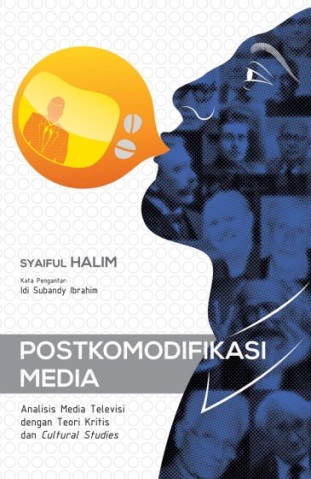 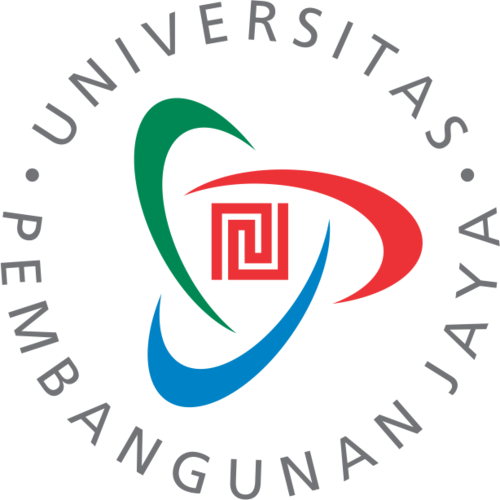 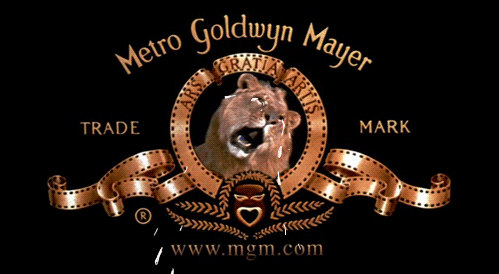